HubSpot Sales Hub and Zuper Integration
Transform Your (Services) Customer Experience with Zuper Connected Field Service
Drive Impact For Your FSM Business with HubSpot - Zuper Integration
Best-in-class CRM Ticketing + FSM solution to deliver the best customer experience possible
Improve Operational Efficiency and Drive More Profit
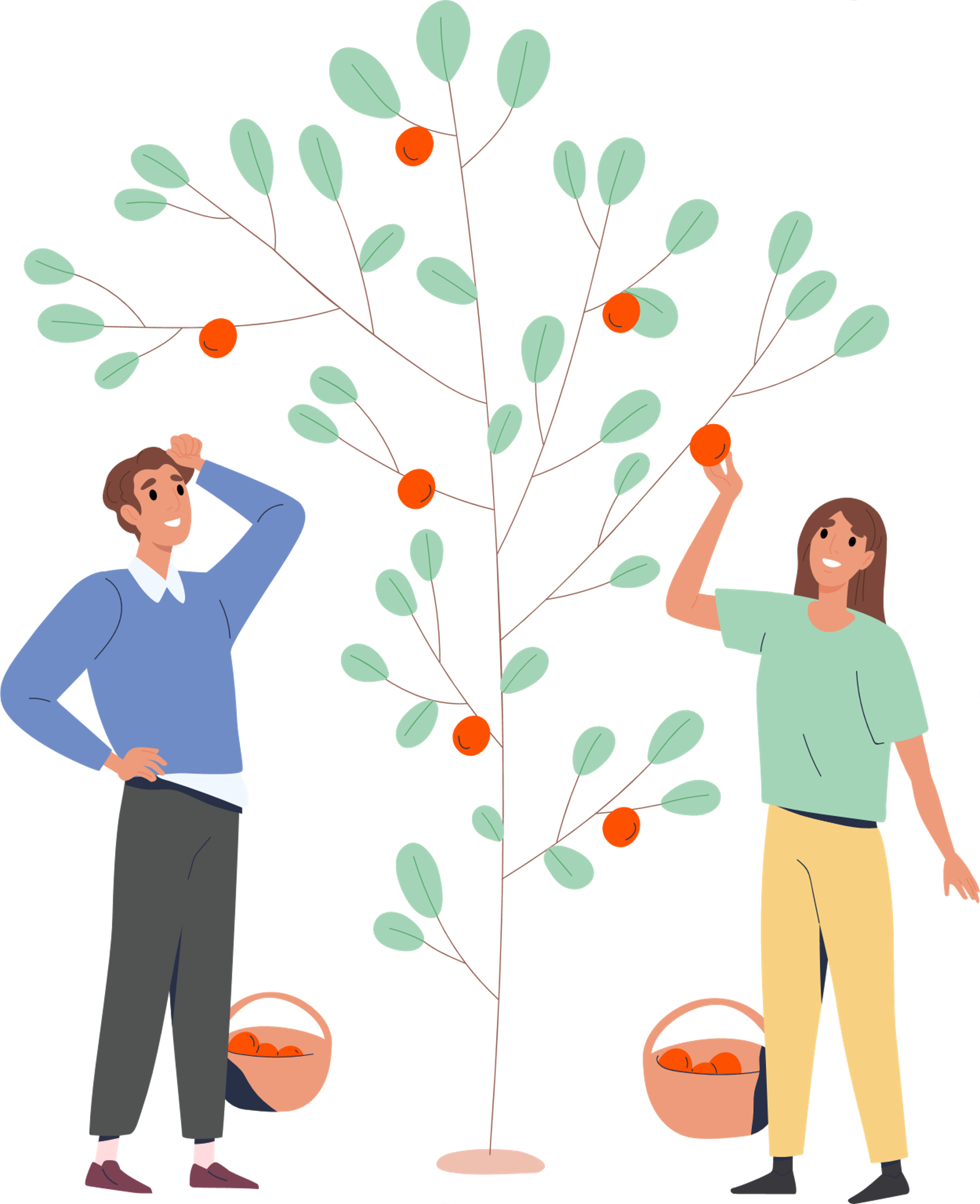 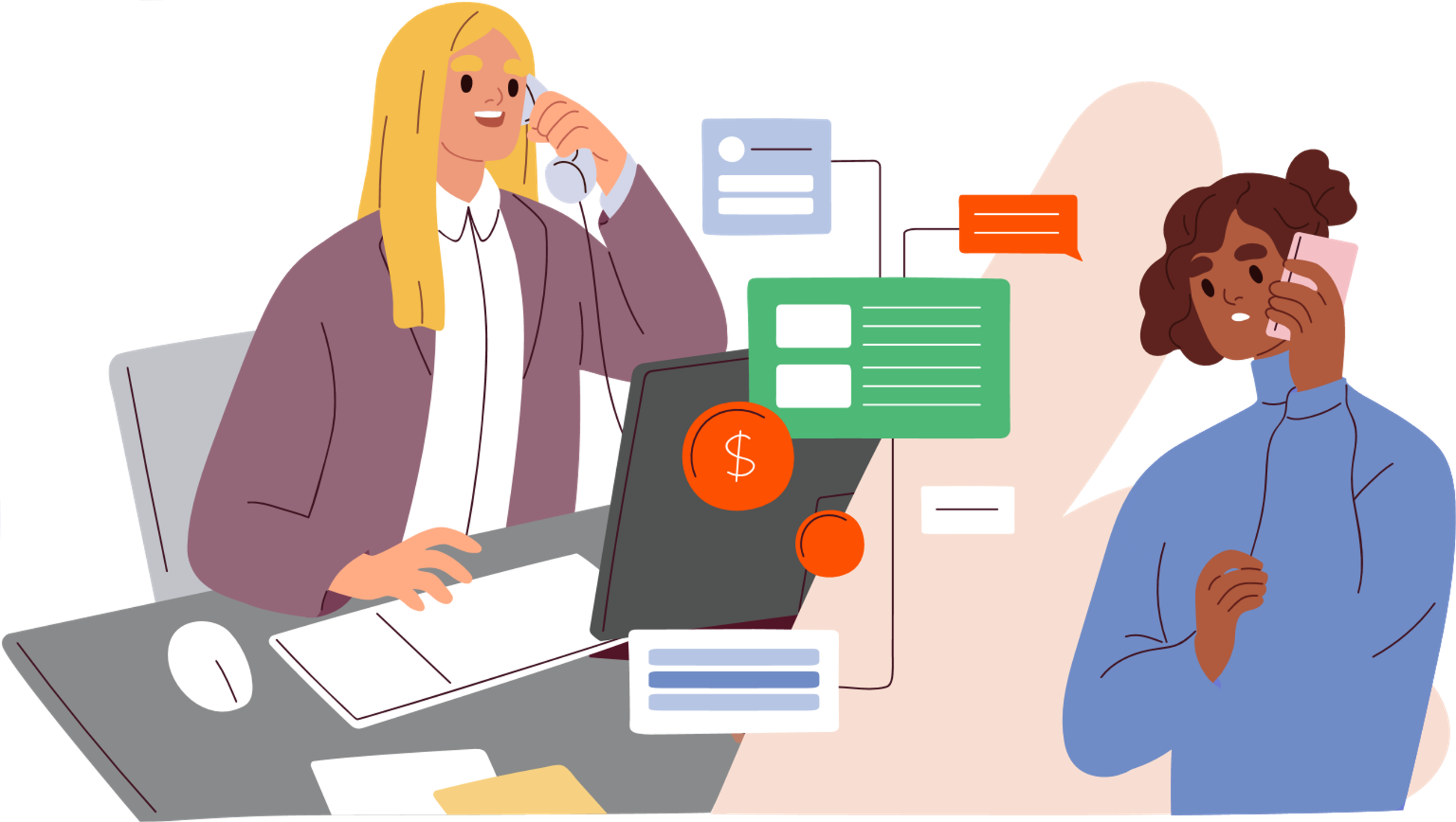 Streamline your Service Operations and Deliver the Best Customer Experience End-to-End
Connect your sales, services and support teams all within one seamless experiencer
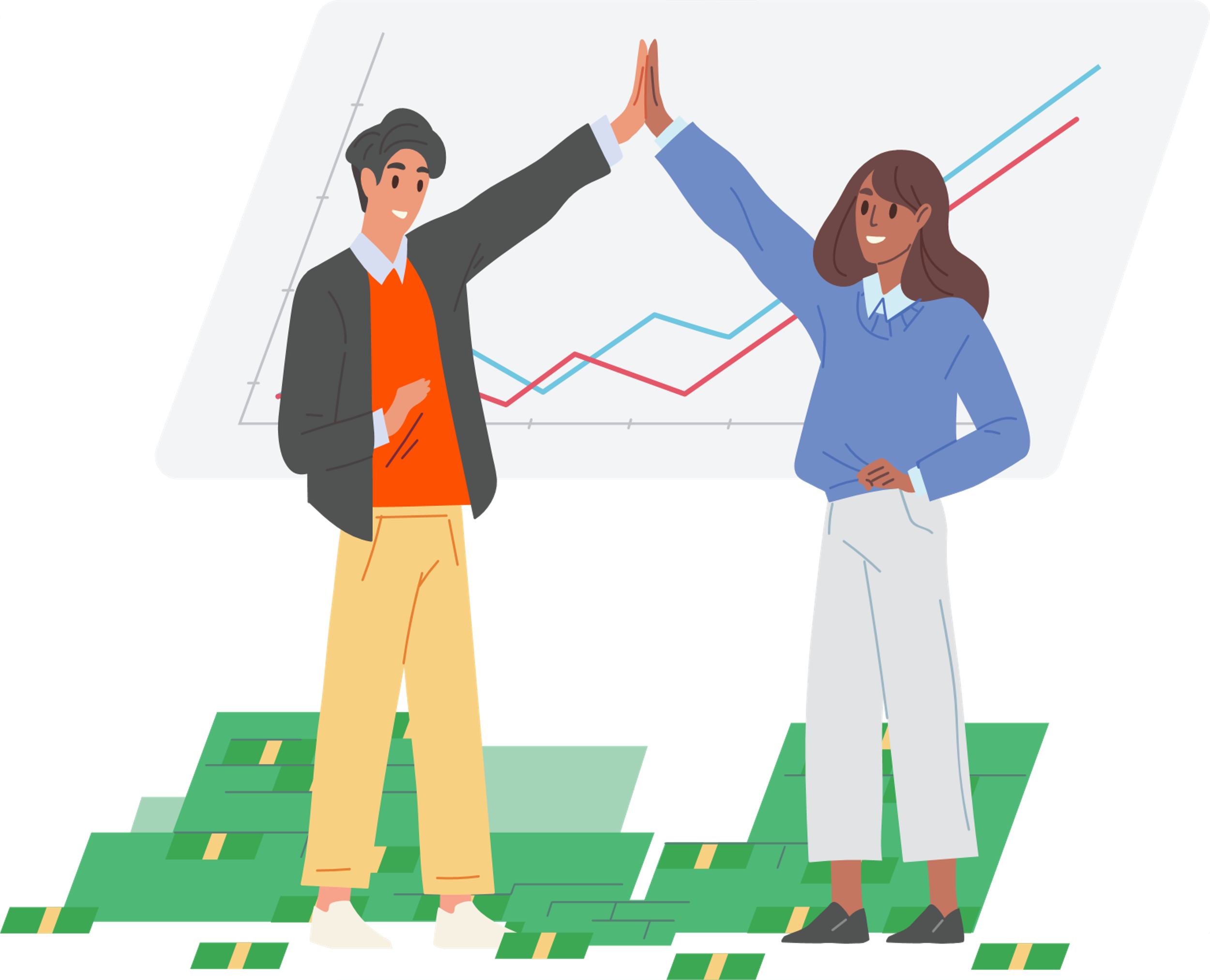 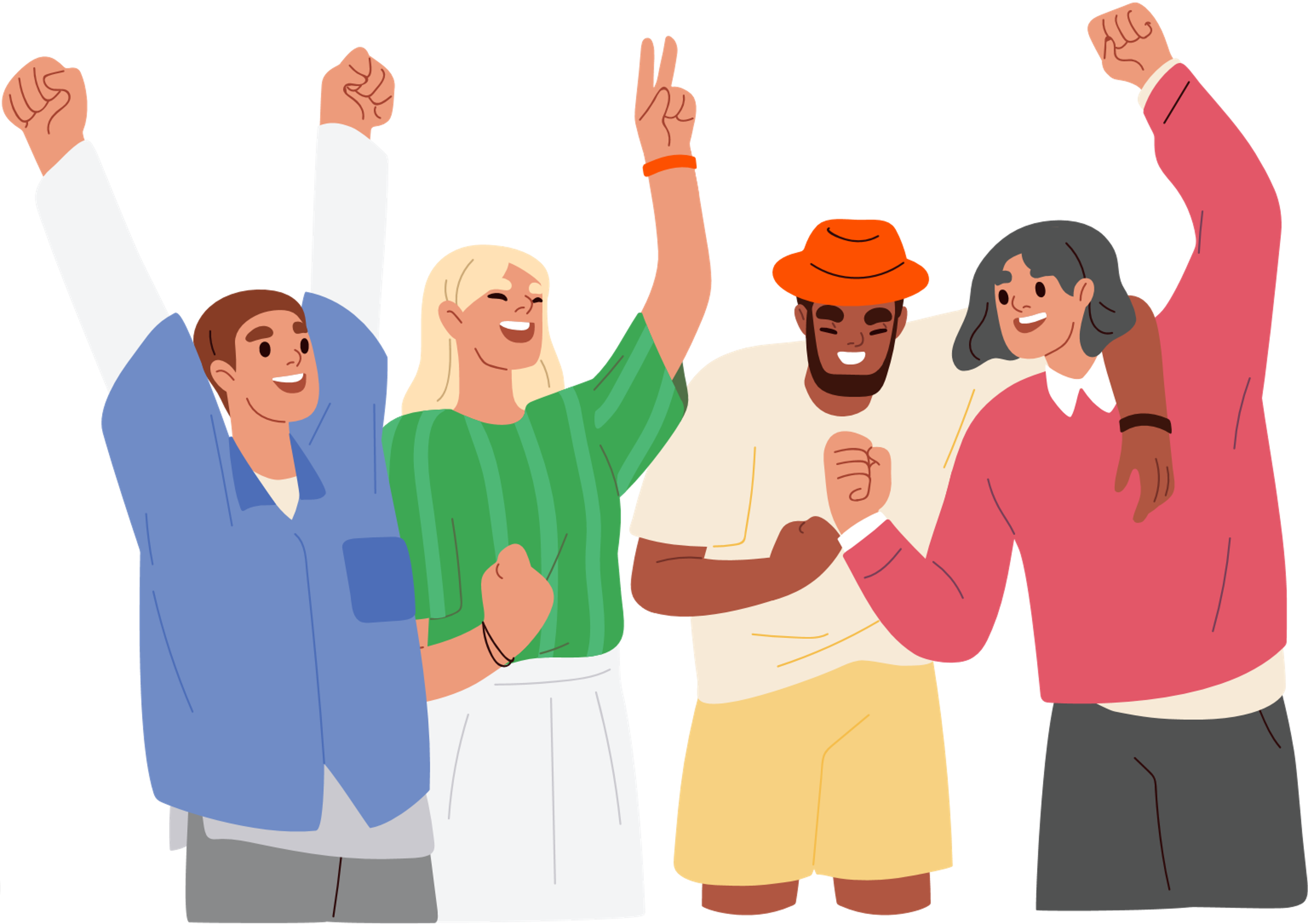 2
HubSpot Service Hub
Integration
Configurable Status & Workflows
3
HubSpot Sales HubIntegration
Walk though of HubSpot Sales  Integration withZuper
4
HubSpot 
Sales Hub
Integration with Zuper
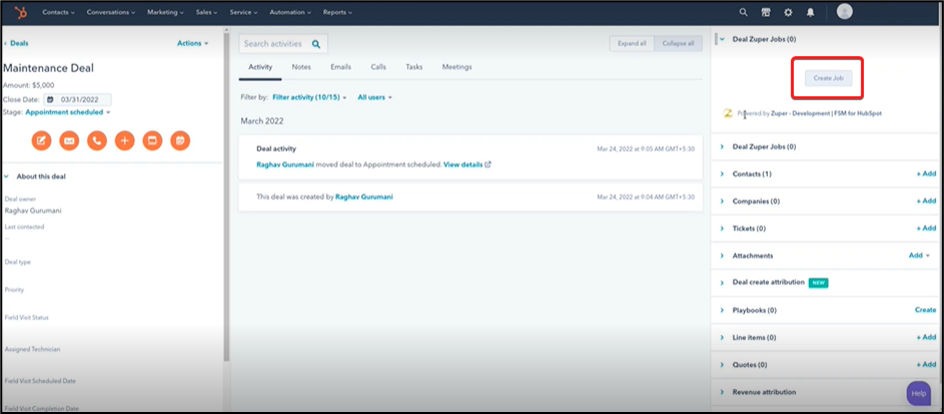 Easy, Job creation  and tracking using HubSpot
5
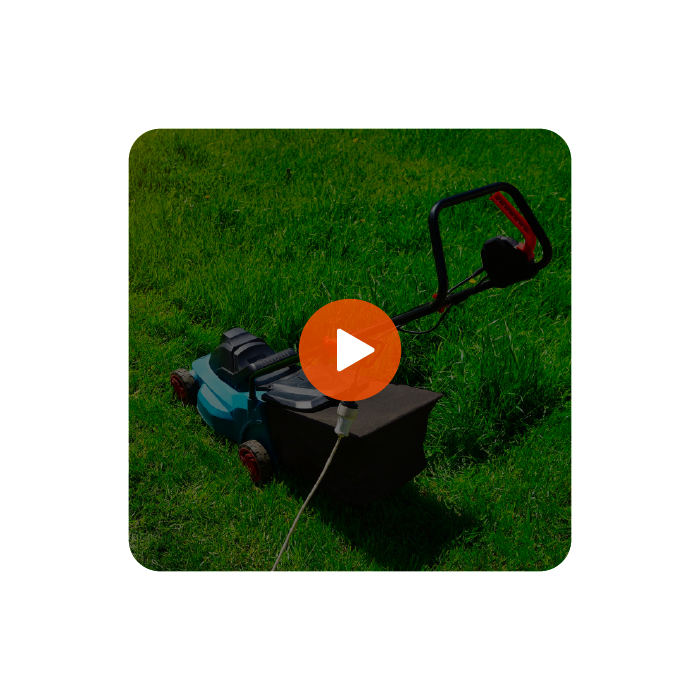 HubSpot 
Sales Hub
Customer Experience with Zuper
TRIM Landscaping Success With 
ZUPER
6